UHC2030 Private Sector Constituency –
Multistakeholder Statement on how the Private Sector Engagement for UHC 

June 2019, UHC2030 Steering Committee
Workplan related to the private sector
The workplan 2019 for Private Sector Engagement for UHC has two main components:
Global multistakeholder statement on how the private sector can contribute to UHC
Country dialogues on private sector engagement for PHC in 1-2 pilot countries

As well as management of the UHC2030 PSC
Rational for the Multistakeholder Statement on PSE for UHC
Bringing all stakeholders together to find shared vision on what role can the private sector play to reach to UHC
Identify areas where interests are or can be aligned, and ultimately to explore and foster new partnerships toward UHC outcomes
Aim to have constructive dialogues in the process and build trust
Statement focuses on for-profit private sector that directly provides services and goods for core health markets
Process for drafting the statement
First consultation of 
UHC2030 PSC
Second consultation of 
UHC2030 PSC
Who did we talk to so far?
Various WHO focal points
World Bank private sector lead
UHC2030 partners including
Ministries of health / development 
Private Sector Constituency
Academia
UN organisations
GAVI
OECD
Foundations
CSOs
We got a lot of views from UHC2030 partners
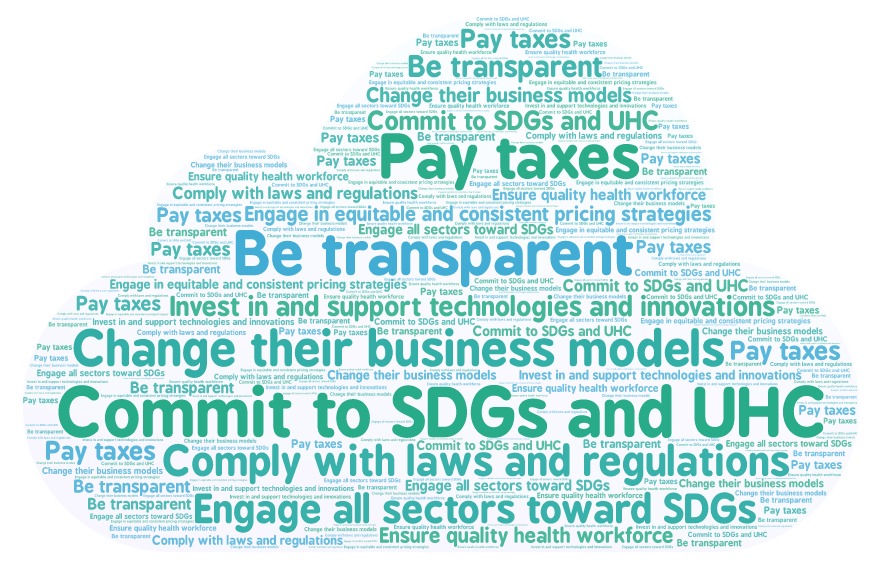 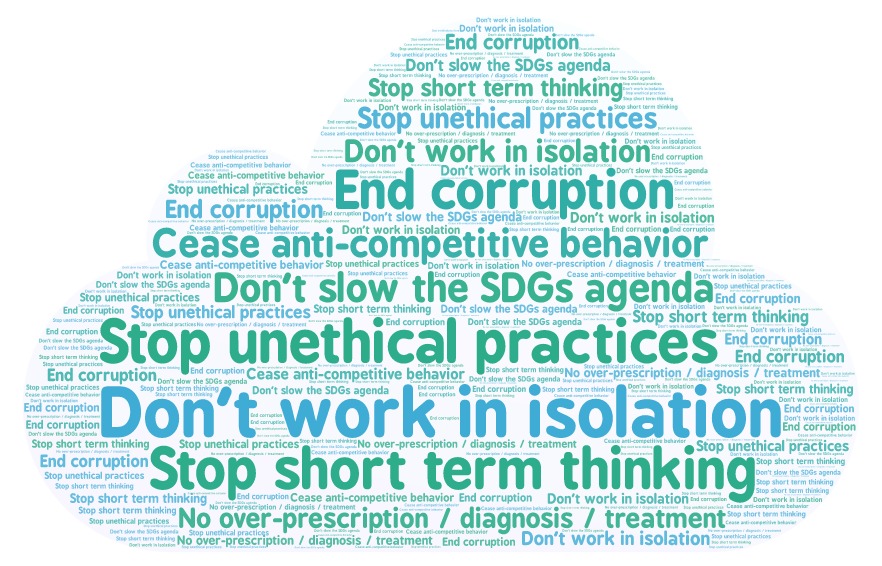 Don’t
Do
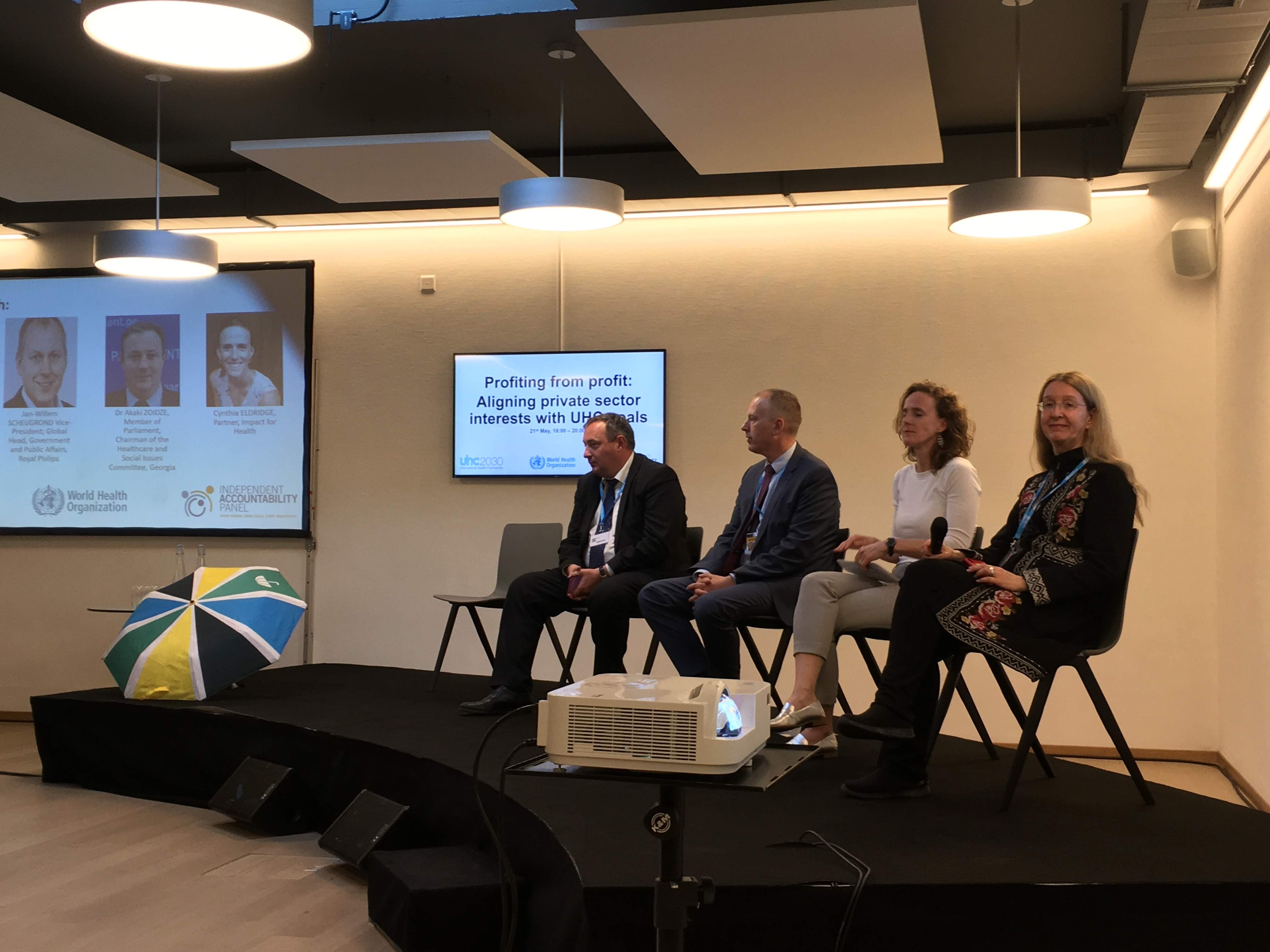 Key messages from WHA side event
Essential to reframe public and private sector engagement as a partnership for shared outcomes
Before a government partners with the private sector, regulatory processes – such as legislation, monitoring and compliance – need to be in place (it becomes difficult to post-regulate a dysfunctional market)
Multistakeholder partnerships: Conflict of interests of all parties need to be disclosed and managed
Private sector needs enabling environments – what can the public sector do?
Global commitments by multinational companies need to be delivered at country level
All players in the system should be accountable for health outcomes – private sector needs to be held accountable and holds itself accountable
Structure of the multi-stakeholder statement (TBC)
Context
Introduction to UHC and UHC2030 
What we mean by the private sector (definitions and scope)
Principles shaping Private Sector engagement
Alignment of global health and public policy objectives of UHC with private sector business objectives (core business)
Importance of the public sector’s role in creating enabling environments conducive for effective partnerships 
Sustain investment as well as legal and regulatory environments
A joint statement of intent on the contributions of the private sector towards UHC
Overarching themes covered in the Joint Statement
Alignment between commercial activities, SDGs & national plans
Innovative, flexible business models that reward companies for making products and services equitably accessible, available and affordable
Coordination across sector, including SMEs & informal sector
Shaping policy directions by articulating sector’s needs
Contribution to raising investment available for UHC
Commitment to upholding rules & standards that ensure quality, equity and access
For UHC2030 Steering Committee Decision
Feedback on identified themes 
Approval of overall process for drafting the joint statement
Ownership of process and commitment to feed into the joint statement
Process for drafting the statement
First consultation of 
UHC2030 PSC
Second consultation of 
UHC2030 PSC